Miért nem elég a 45 perc?
Egy iskolafejlesztés háttere és első tapasztalatai
(lehetetlen vállalkozás 30 percben…)
A 0. lépés
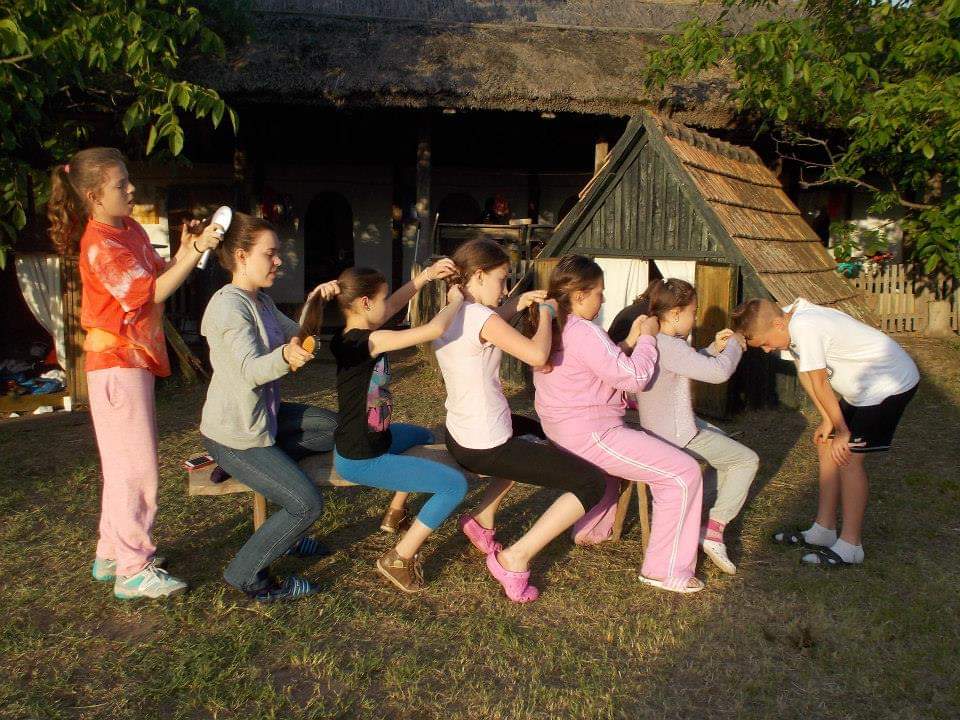 2013: tanyaprojekt bevezetése – azóta is sikeres program

2015. január 3 alkalom: bajgyűjtemény, megoldások és a reális célok 
Első helyen: duplaóra – nem elég a 45 perc!
Testnevelés órák 3+2-ben
A művészeti (vagy kreatív) órák tömbösítve két témahétben legyenek 
A helyi tanterveket nézzük át és optimalizáljuk a követelményeket
Legyen alap, közép és emelt szint
1. lépés
2018: Értékalapú stratégiai tervezés 
Isten olyan iskolát akar látni a Sziládyban, amely egy bátor, békés, biztonságos, krisztuskövető, támogató, elfogadó közösség, mindenkinek segít megtalálni a saját útját és felkészíti a gyermeket arra, hogy a társadalomban építő szerepet vállaljon. 
Öt munkaközösség alakult és dolgozik azóta is – projektalapú közösségek
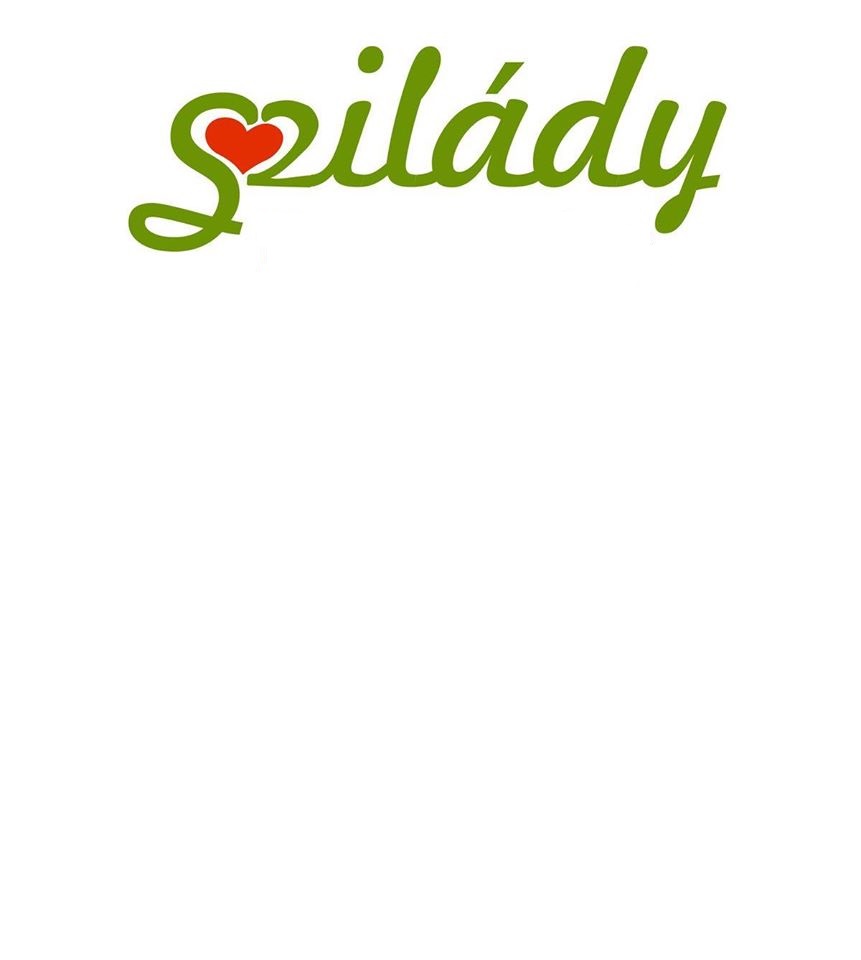 2. lépés
2019. január: fenntartói aktivitás nő
Óraháló megváltoztatása
DUPLAÓRA 
Egy tanárra kevesebb óra jut
Nyári szünet 
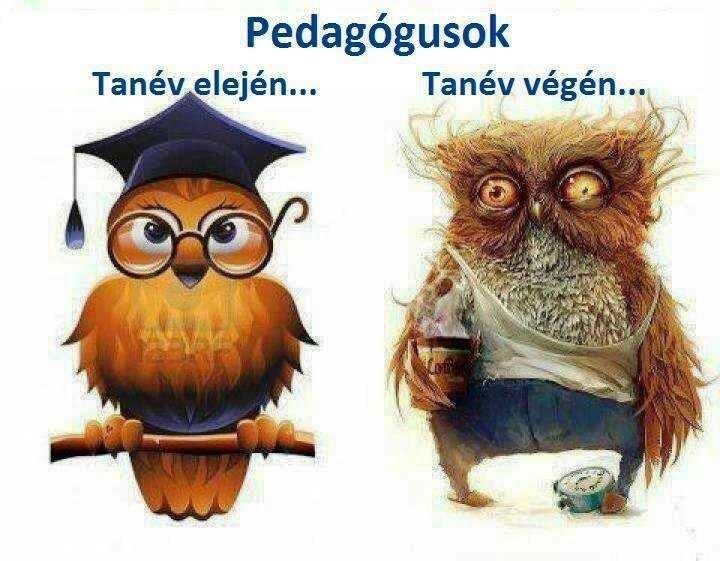 3. lépés
2019. augusztus: szakszerű intézményfejlesztési folyamat 
A hangsúly a tanítási órákon van: főszerepben a TANÁROK
Továbbképzések, egyéni fejlesztés
A tantárgyi fejlesztés zajlik
Konklúzió
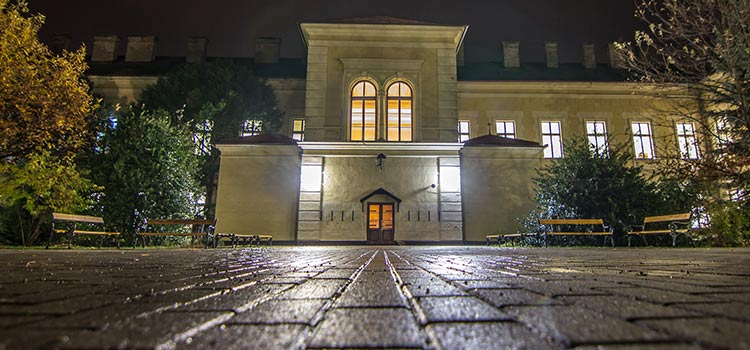 Sok idő
Sok erő
Minden helyzet és közösség különleges, egyedi – nincs tipikus
Fenntartó és iskolavezetés közös akarata
Tanárok elhatározása, fejlesztése, támogatása
Apró lépések
Nincs más út…